Bridging the Gap Between Hospital and Home through Innovation in Volunteering
Janice Malone, Volunteering in NHSScotland Programme Manager, Healthcare Improvement Scotland

Val Ewan, Voluntary Services Manager, NHS Tayside
National picture
Discharge from hospital
Winter 2021
Omicron
Could volunteering help?
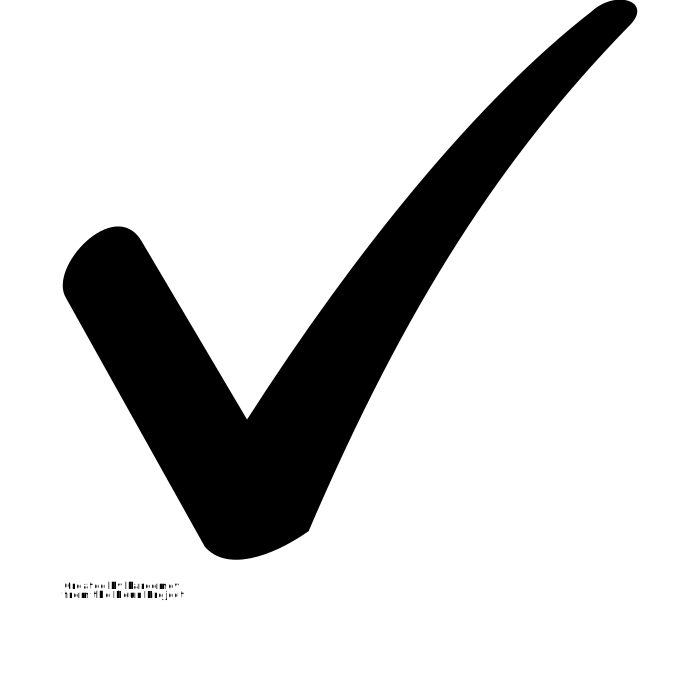 collaborative approach
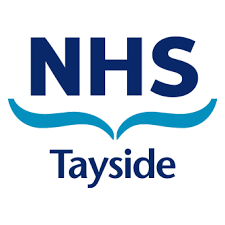 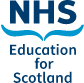 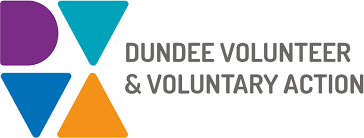 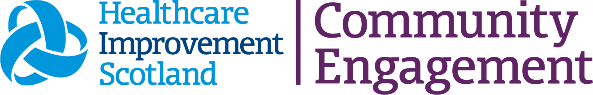 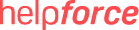 [Speaker Notes: Winter crisis / omicron late 2021

Ask from senior NHS leaders and civil servants to consider how volunteering might make a positive contribution to the pressure that the system was under.

Considered volunteering to support A&E departments, based on the queues of ambulances waiting to unload patients.  This was not a viable option, we weren’t able to see exactly how volunteers could add value easily and that it was potentially a bit risky.

Then looked at the other end of the system.  Patient discharge, clinical colleagues involved in our discussions told us 1500 patients medically ready for discharge waiting in hospital across the country.

Non vulnerable patients, not in need of a care package – they would benefit from some extra support and staff were expressing that they were just a bit concerned about sending them home.

The idea of a volunteer role which could ‘bridge the gap’ between someone leaving hospital and their first few days at home.  

Partnered with NHS Tayside who agreed to test the concept 
NES who are supporting in the development of a training
Helpforce – can will support us to evaluate and assess the impact.
Local third sector partners in Tayside who know the community based landscape and would be able to connect patients into the relevant local services

For us at Healthcare Improvement Scotland our role is about supporting small tests of change, gathering evidence and sharing learning across the NHS in Scotland.]
Age UK
Morning Call
Home from Hospital
Telephone Befriending
Dial Op
Food Train
Supporting Your Recovery
Blether Buddies
Community Companion
British Red Cross
[Speaker Notes: Recognise not to duplicate what already exits. Various initiatives set up already. Gap in the service. This is not already there ie an NHS hospital based service (with input regarding its set up from clinical staff.)]
Evaluation
Networking
Role Description
Safe 
Effective 
Person -centred
Staff awareness/
engagement
Risk assessment
Process
Local Steering Group
Volunteer Training
[Speaker Notes: Central point keep in mind throughout. 
Role description was drafted – under review during the setting up process
Risk assessment of the role – identify training and process risks and how to manage them 
Local steering group formed – clinical (SCN, discharge team/OT/ VSM/volunteer)
Process – beginning /middle/end also responsibilities and where they sit
Staff Awareness /engagement
Networking – with local Third Sector Orgs/ 
Evaluation of the role – patient/staff/volunteers]
The potential impact
Staff confidence
Readmission rates
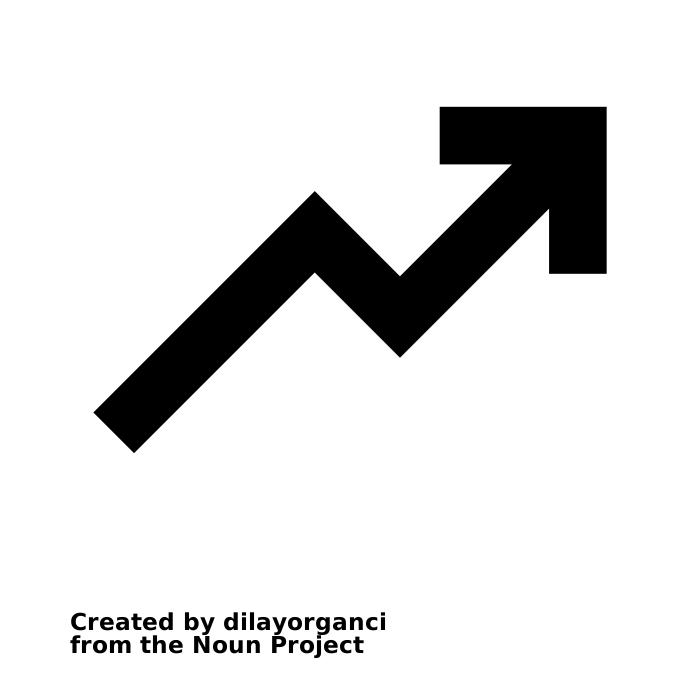 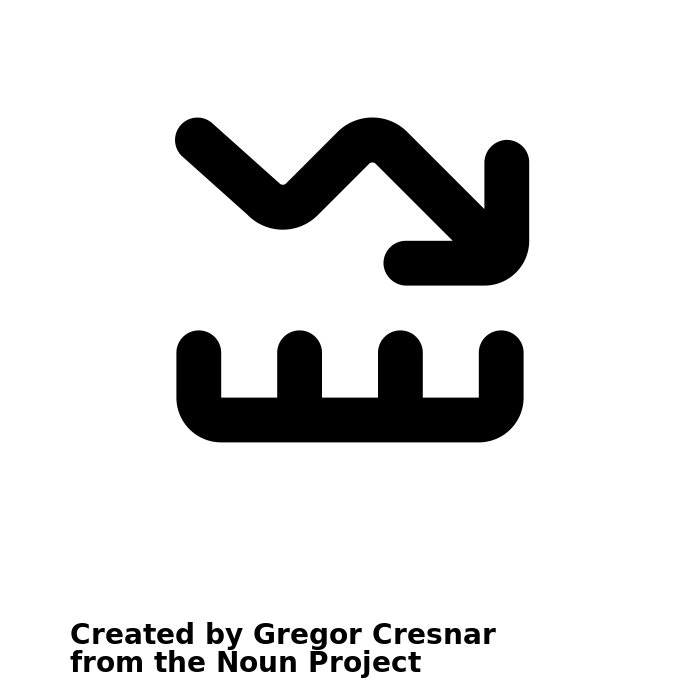 Outcomes
Connectedness
Patient experience
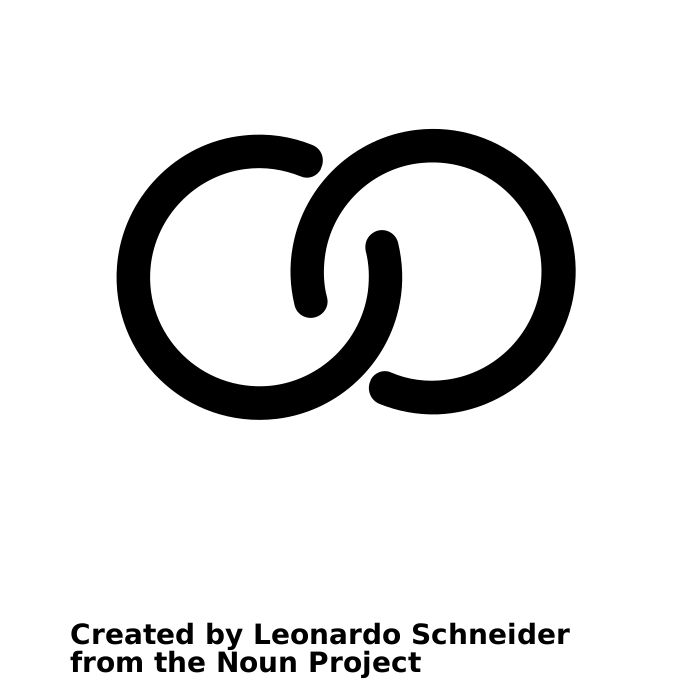 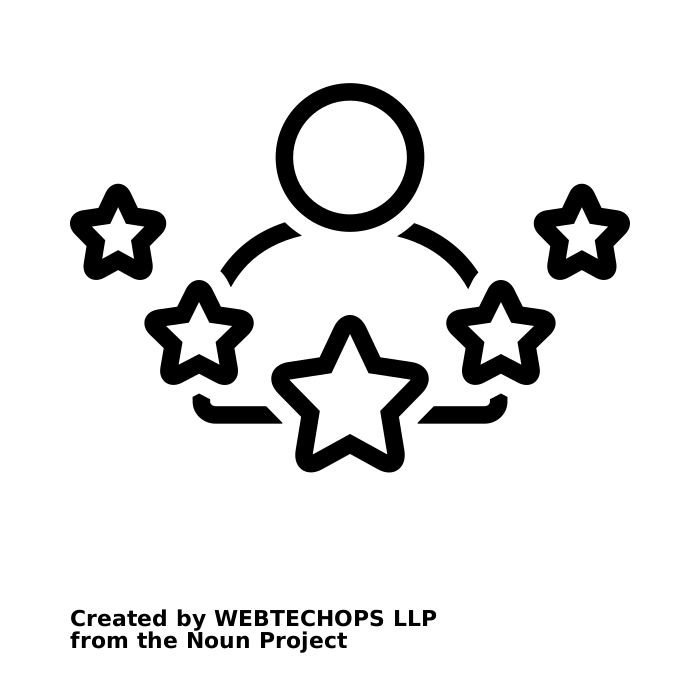 Icons courtesy of the Noun Project
[Speaker Notes: Evaluation of this intervention is critical, and through this work we plan to be able to determine if this volunteering intervention:

Allows staff to more confidently discharge some patients and reduce pressure on the system as a result.
Has an impact on readmission rates from recently discharged patients.  

We also expect a number of softer outcomes such as improved patient experience when leaving hospital and better connectedness between acute and community services.
 
If we can prove its effectiveness, this would provide robust evidence to support the adoption of this volunteering intervention across the country.]
Questions
Janice Malone, Volunteering in NHSScotland Programme Manager
janice.malone@nhs.scot 

Val Ewan, Voluntary Services Manager, NHS Tayside
valerie.ewan@nhs.scot